出エジプト５てんからふるパン出エジプト
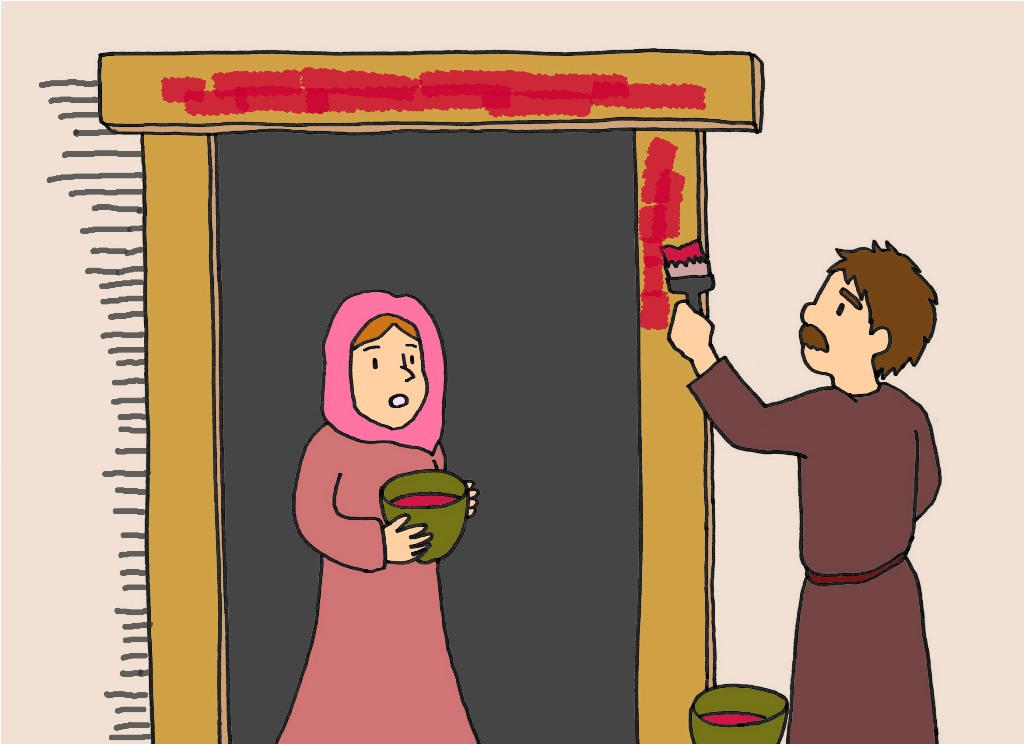 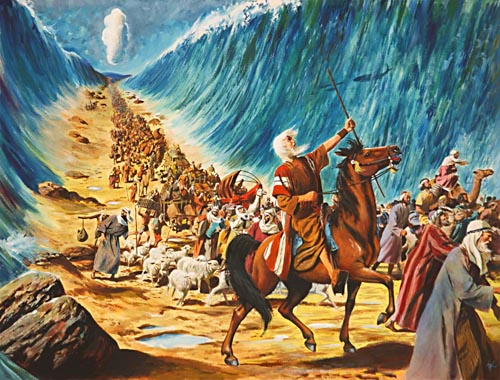 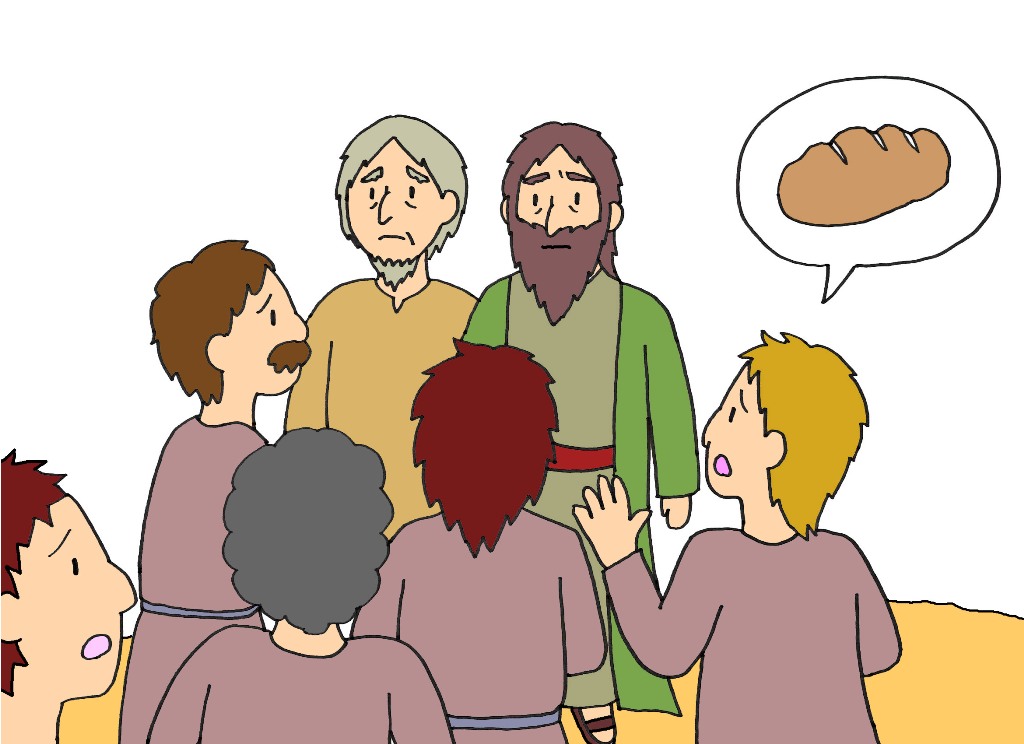 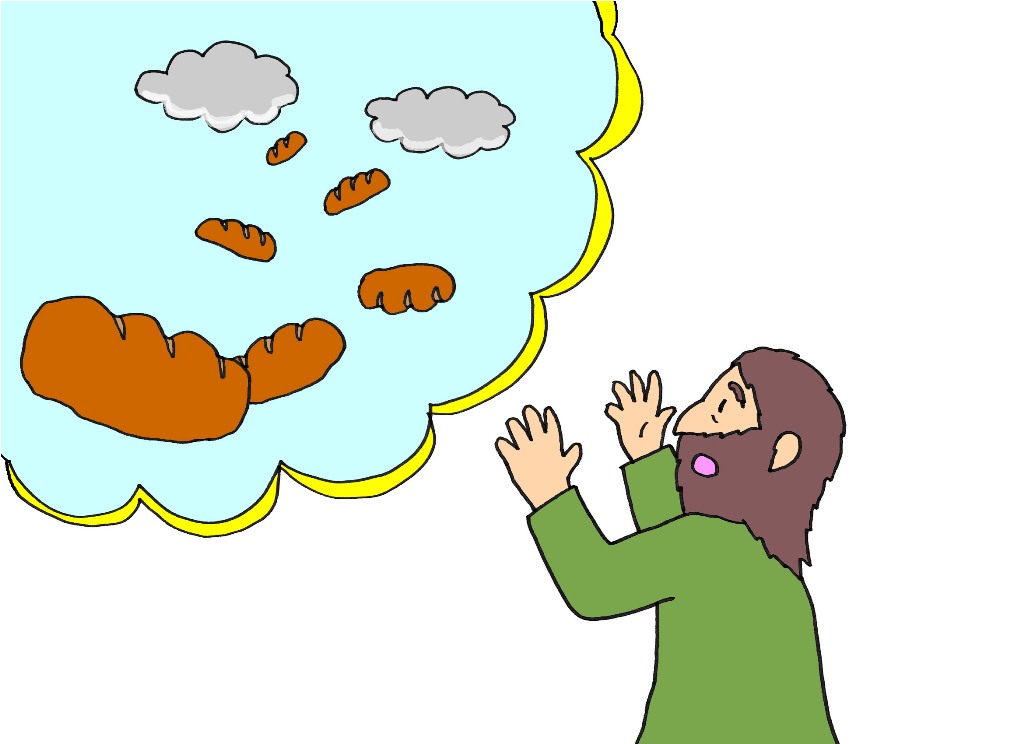 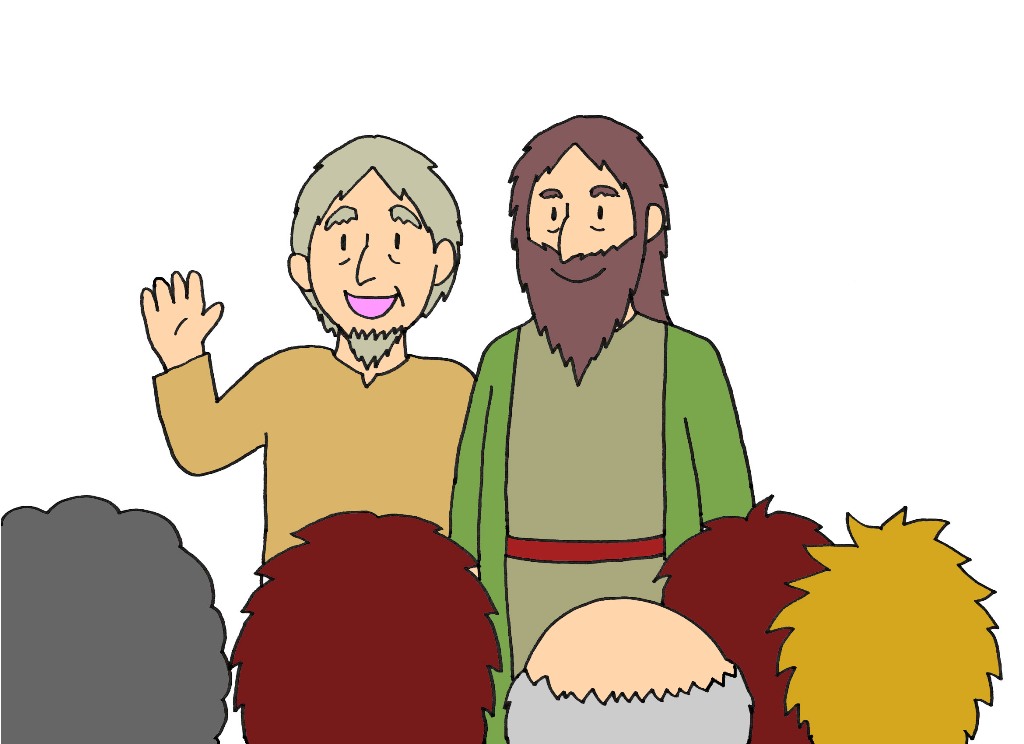 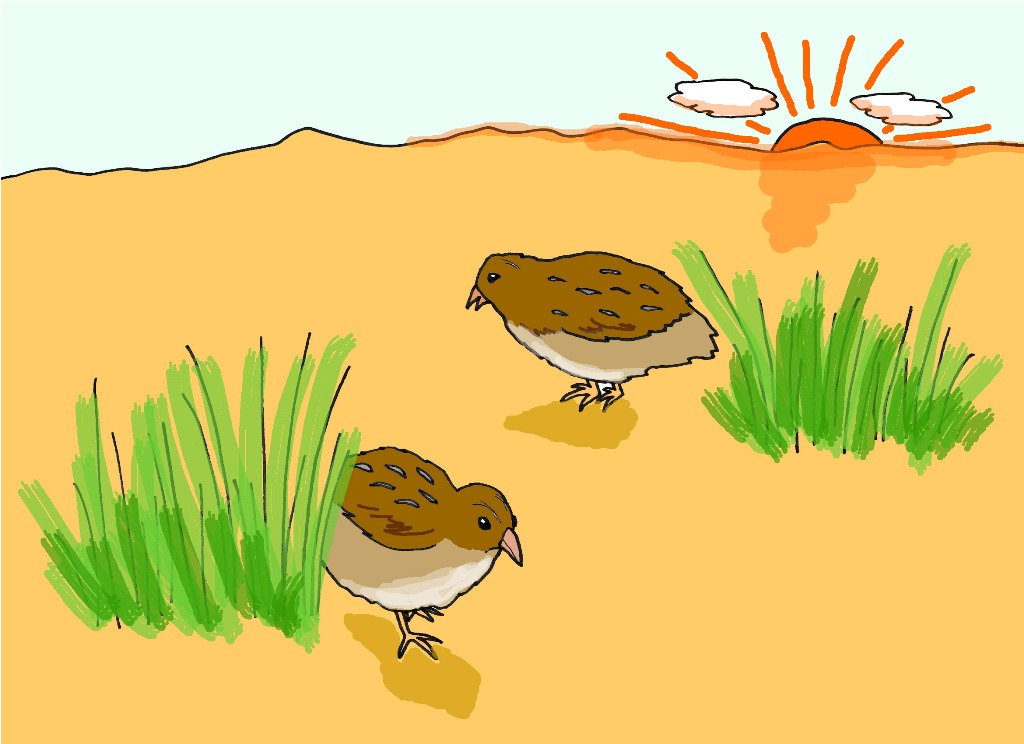 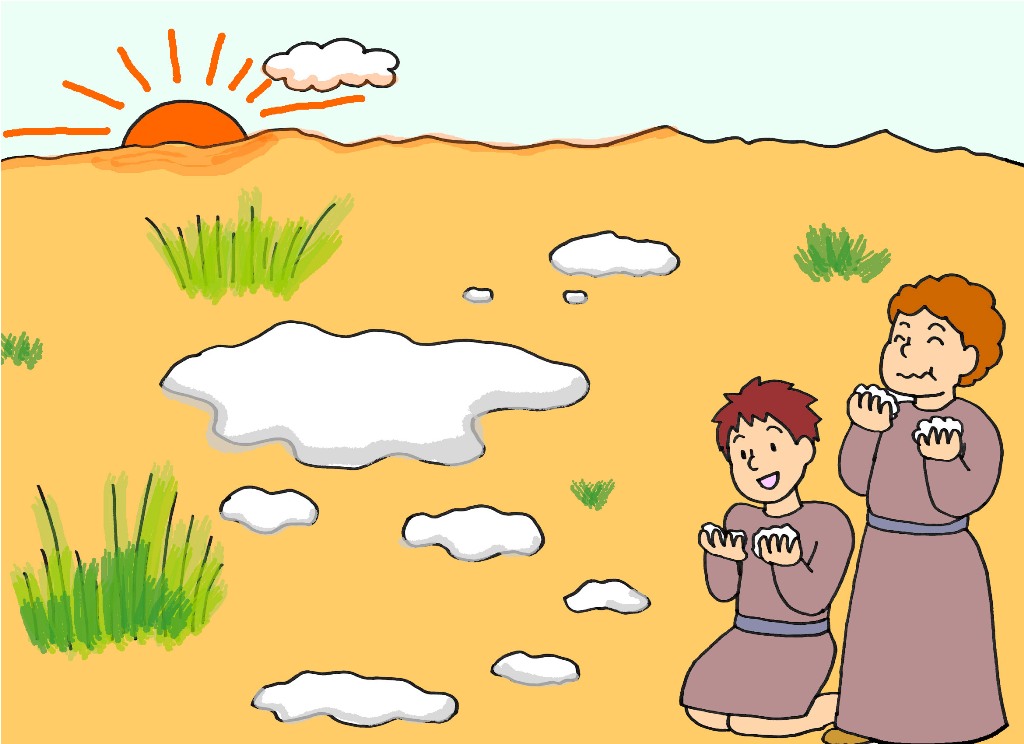 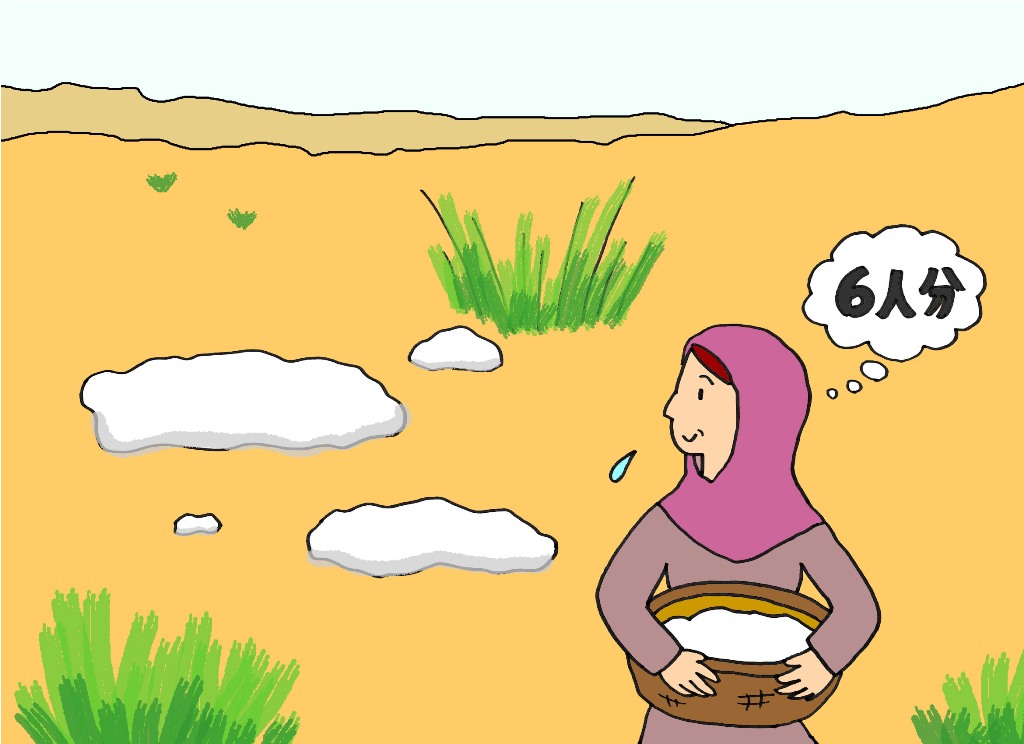 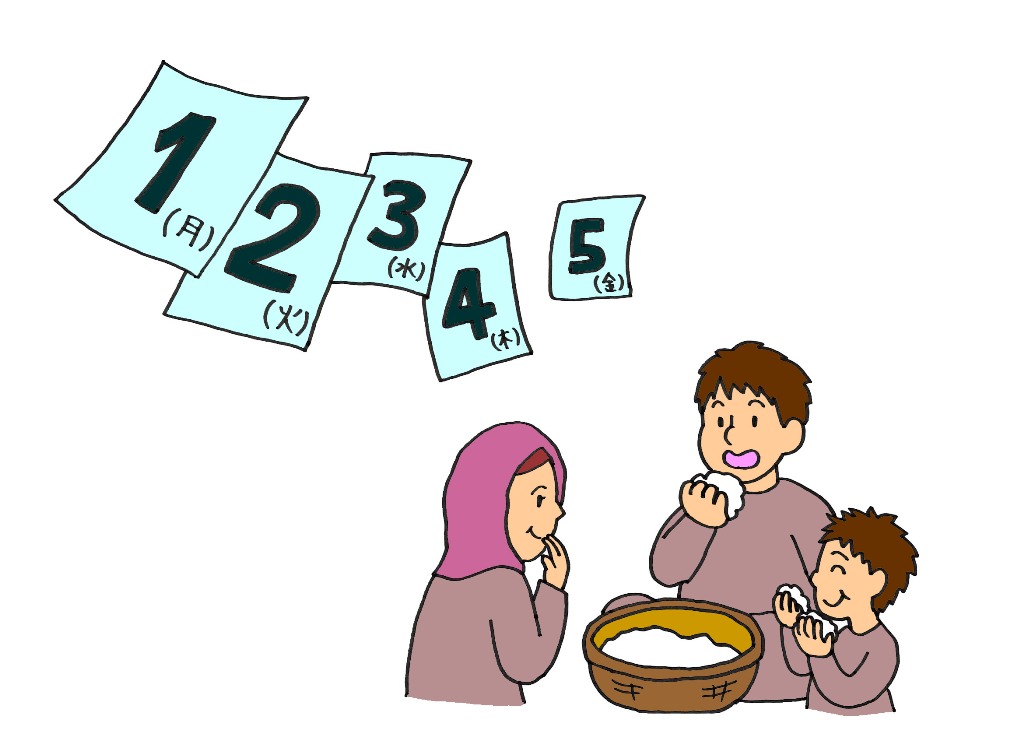 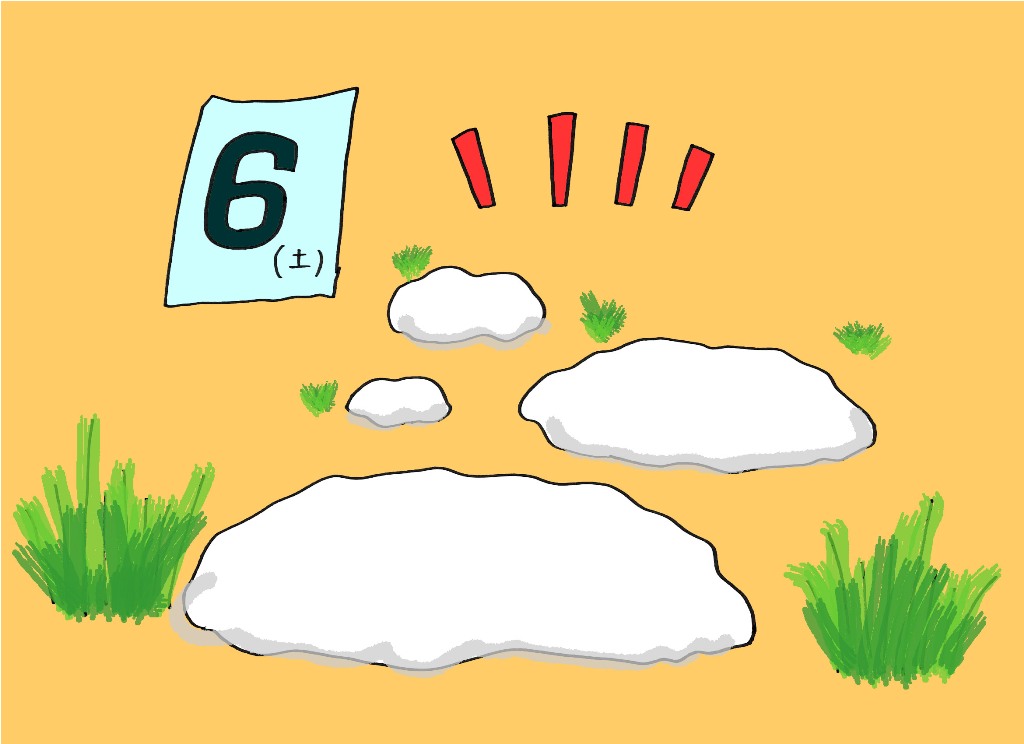 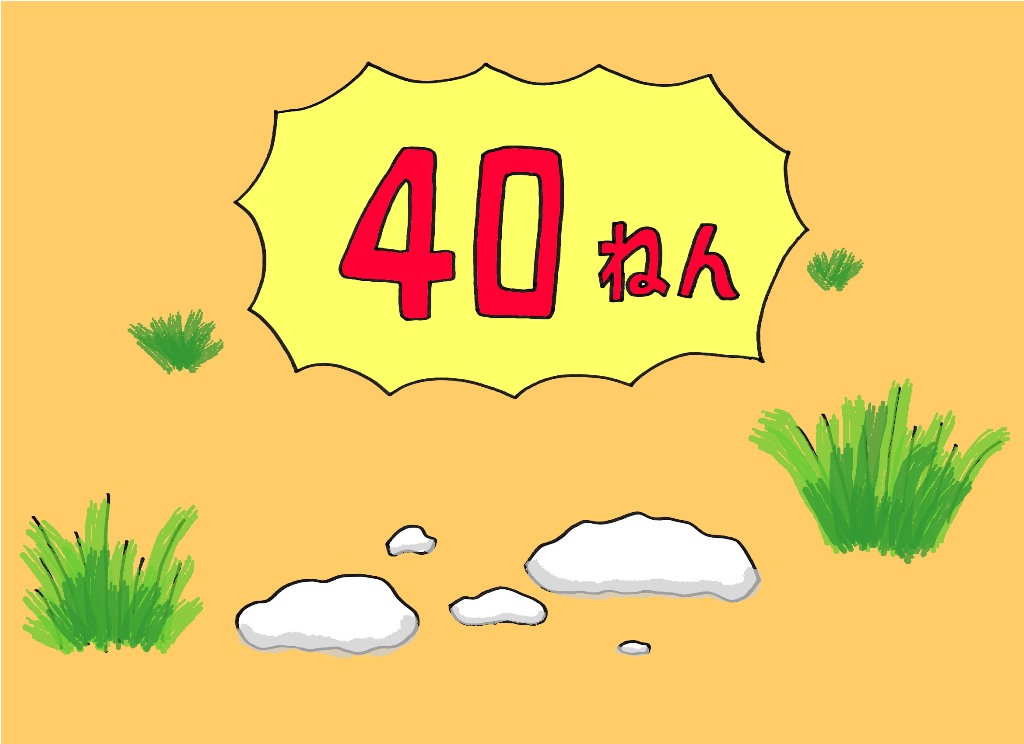 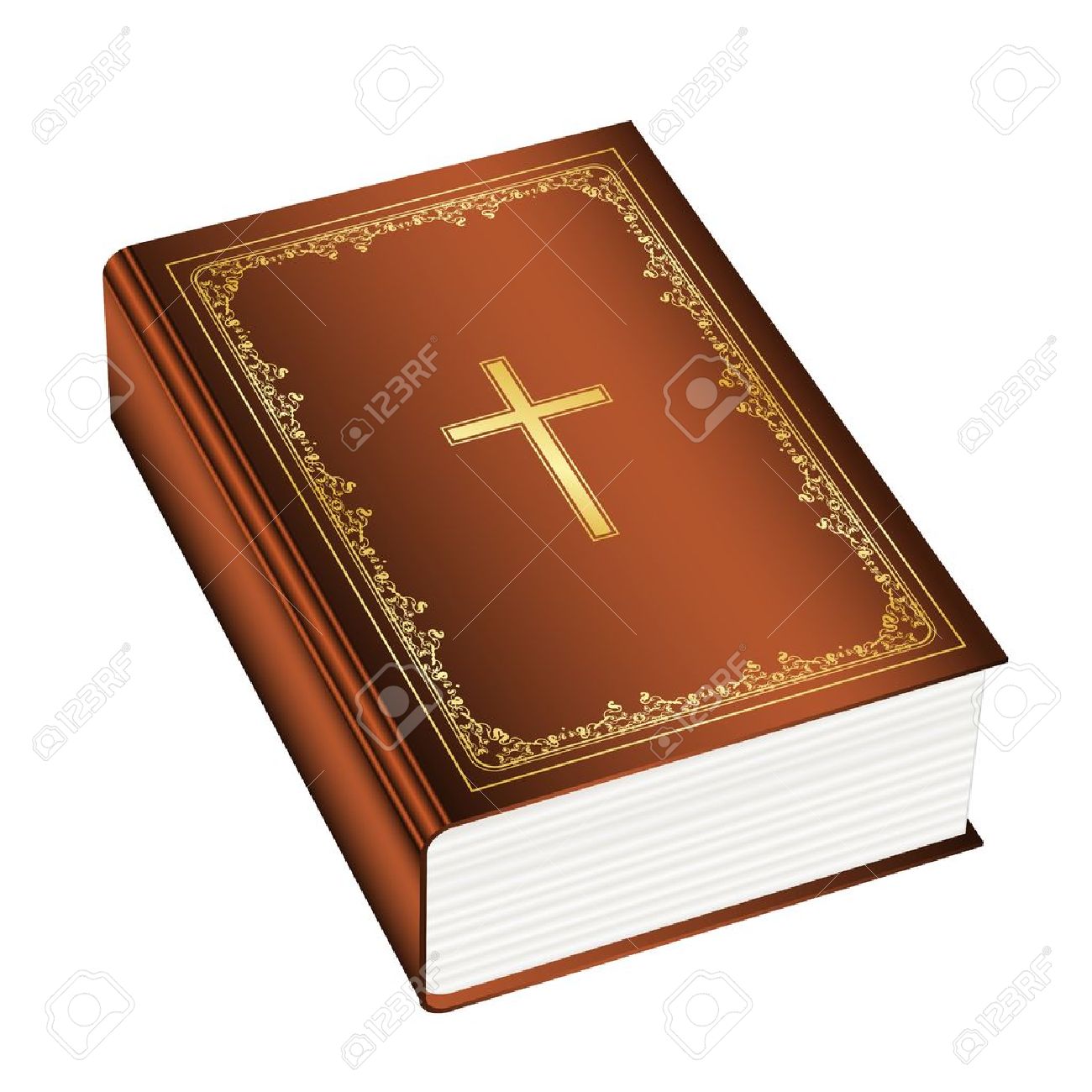 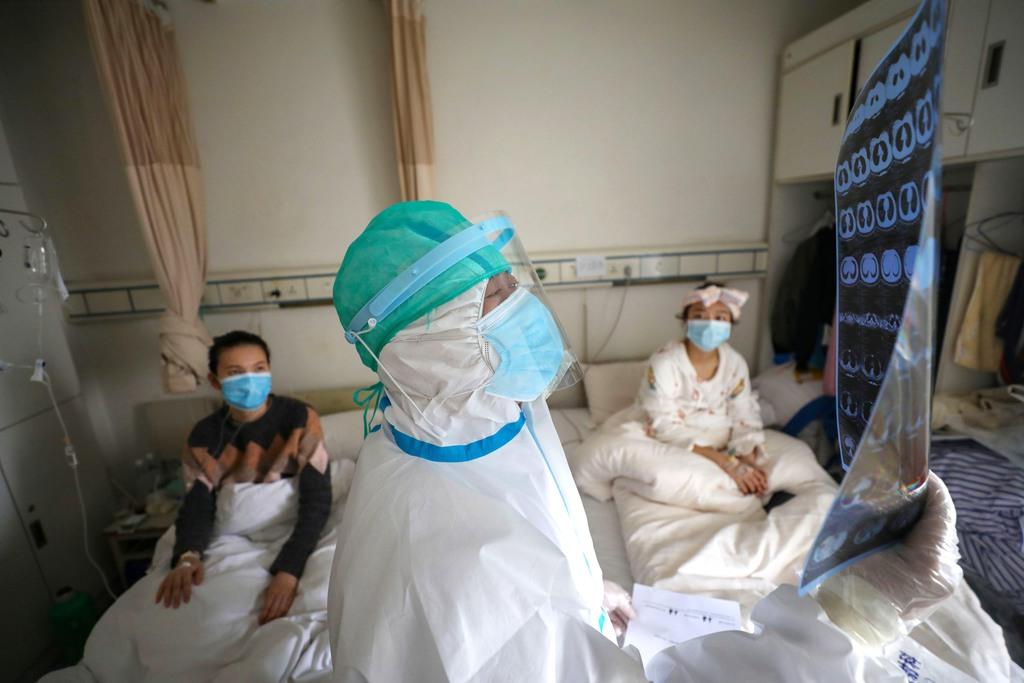 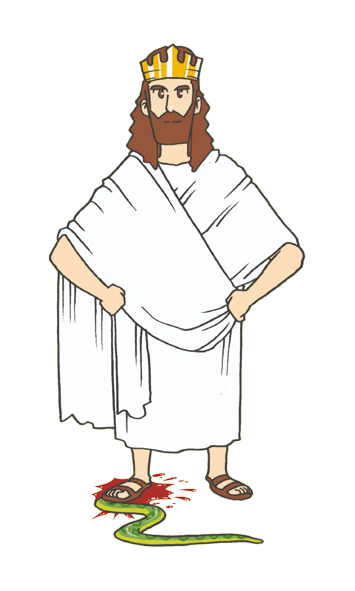 イエスキリスト
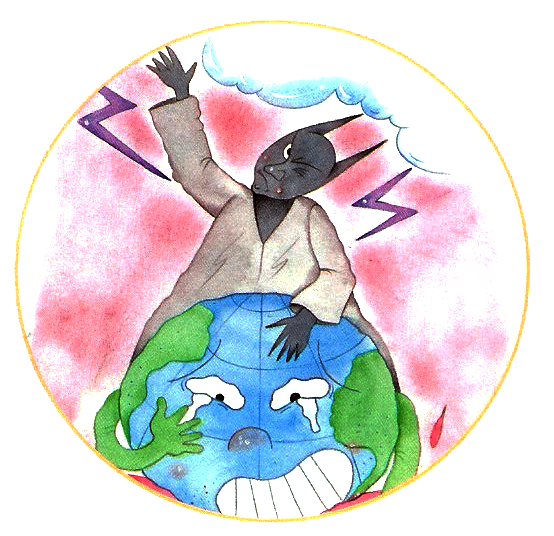 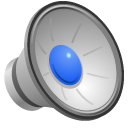 [Speaker Notes: 最後まで滅びの中にに引っ張っていくサタン]
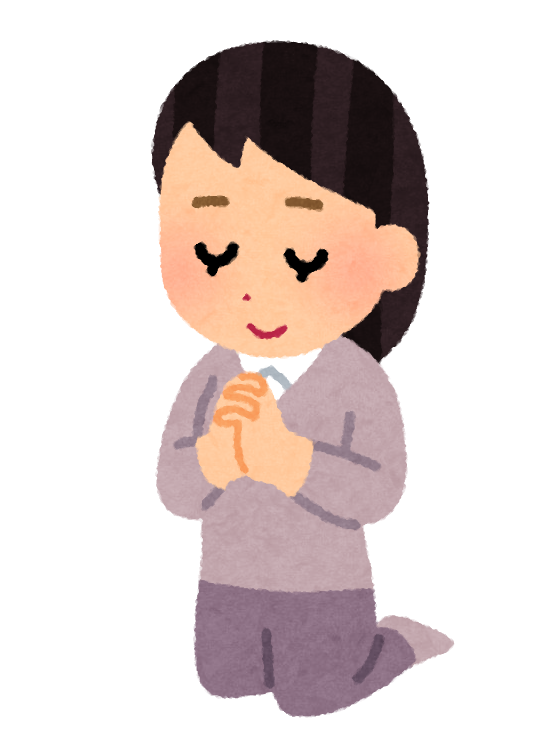 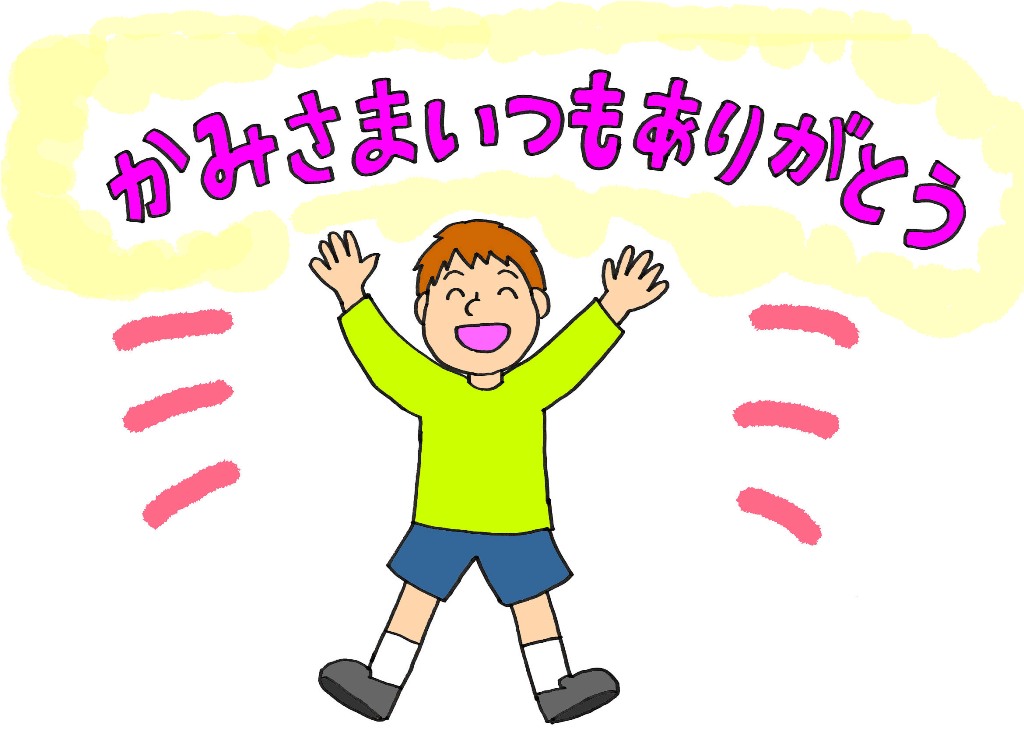 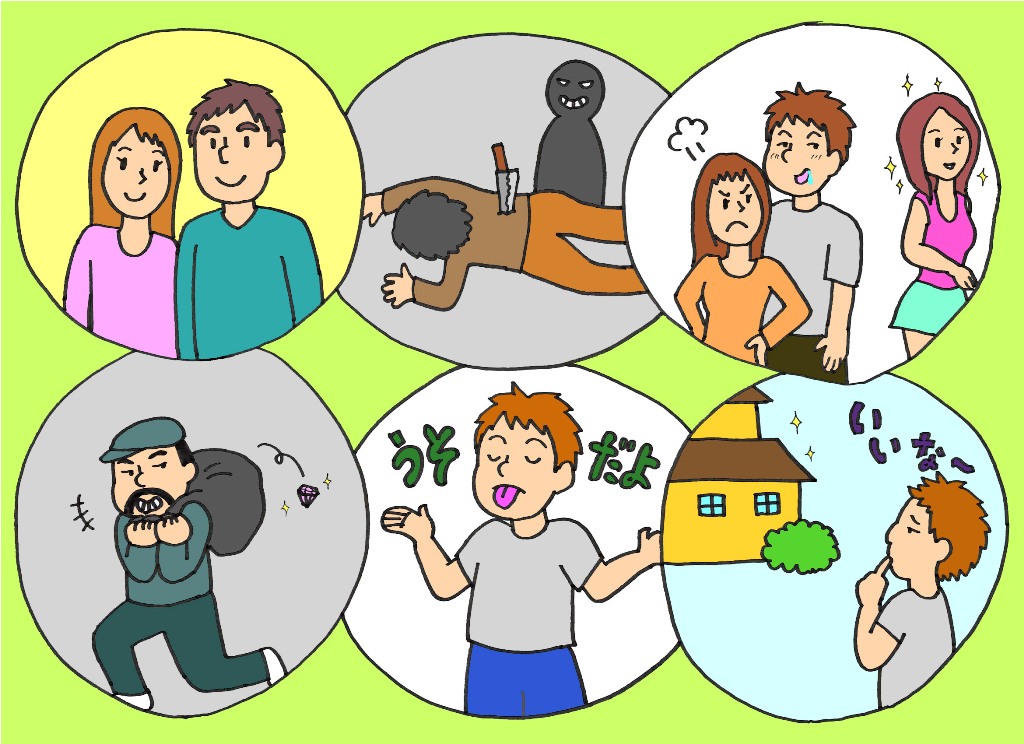 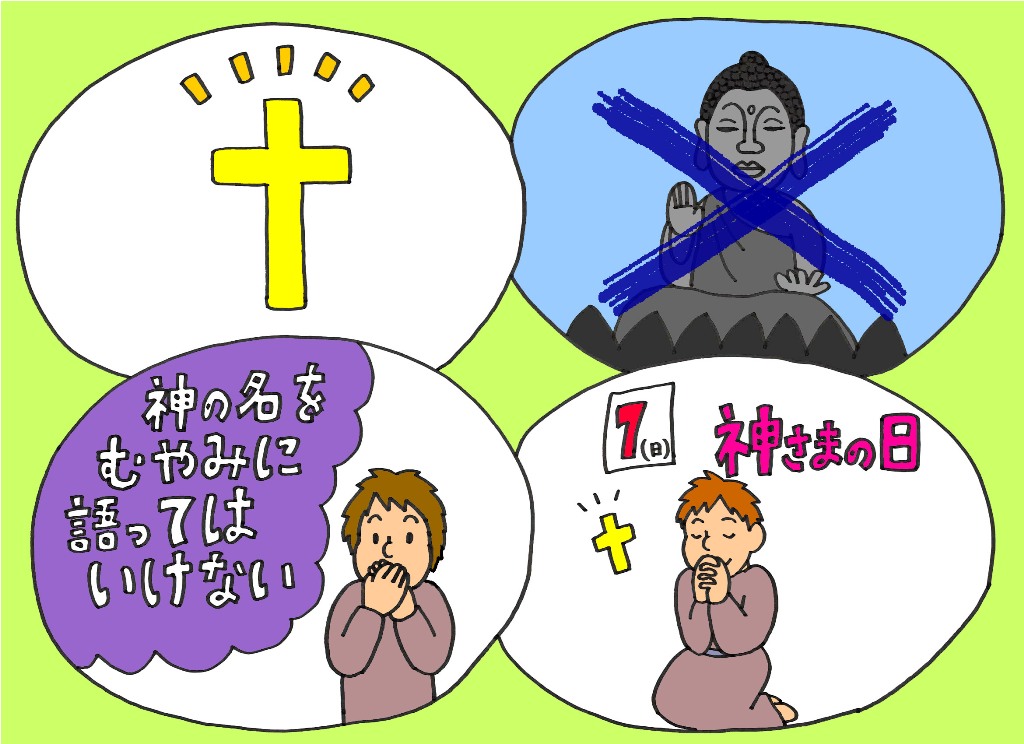 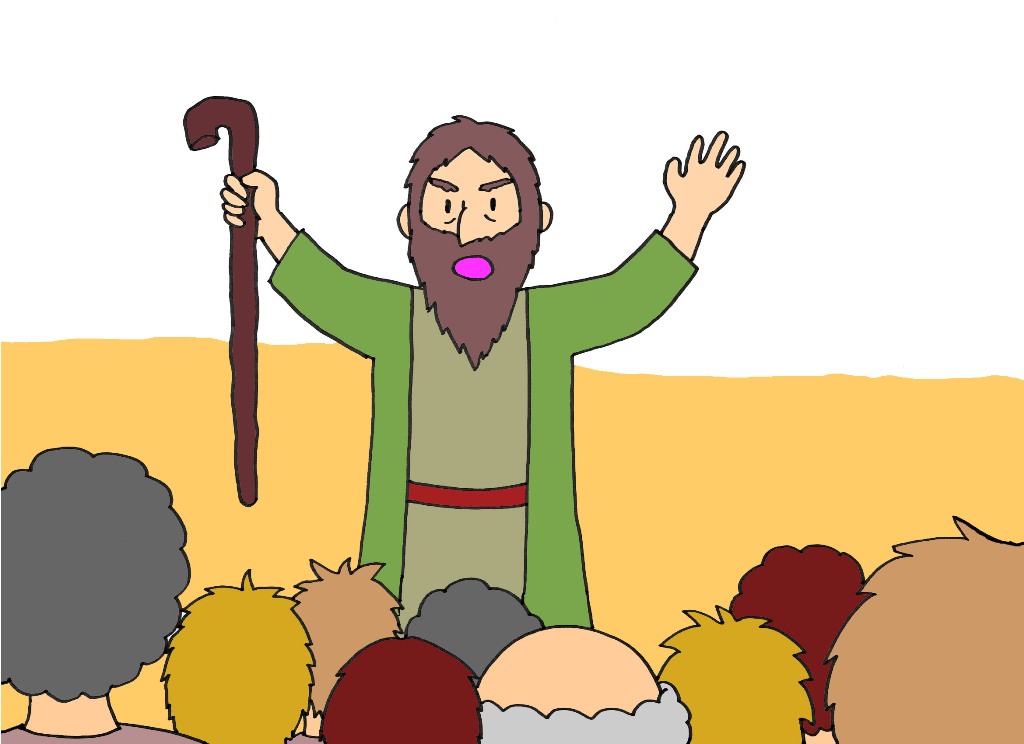 つづく